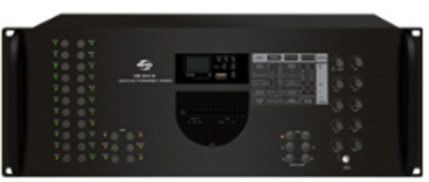 DC4412
DIGI Combo Amplifier
전용 소프트웨어로 PC방송 제어(일반/비상/예약) 
소규모 비상방송설비로 화재 접점(P형) 수신 가능
PC 없이 수동 제어 가능
라인체커 기능 내장으로 선로 상태 체크 가능
입력 채널 : Mic 6CH / Line 3CH
출력 채널 : CH1~20 ALL
우선 순위 : EM > REM > MIC1,  RINGER > PGM
정격 출력 : 120W
출력 임피던스 : 83Ω (100V)
신호대잡음비 : Mic 70㏈ 이상/ Line 75㏈ 이상
전고조파의율 : 0.7% 이하 
주파수 응답 : 70㎐ ~ 15㎑ (-3㏈)
입력 감도 : Mic  -45㏈/600Ω (Balanced)
                   Aux  -10㏈/10㏀ (Balanced) 
소비 전력 : 370W
사용 전원 : AC220V / DC24V
외형 규격(W x H x D) : 482 x 177 x 350mm
무게 : 18㎏